United Way of Lancaster County
1
About United Way of Lancaster County
OUR MISSION:
To build a stronger Lancaster County by mobilizing the caring power of our community.
OUR VISION:
We will be a catalyst to improve lives.
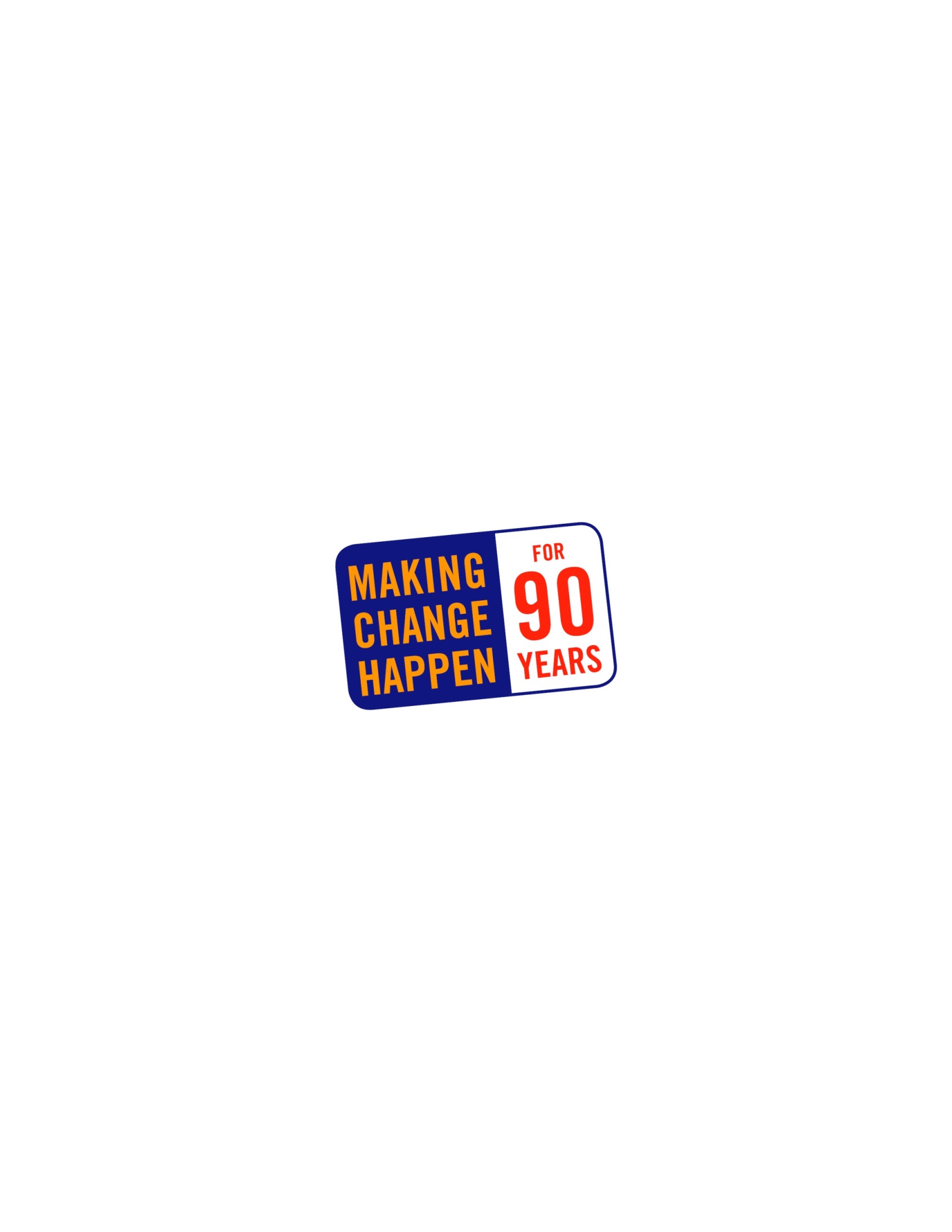 2
[Speaker Notes: 10% live in poverty
60,000 city
29% poverty
Business Performance Matrix – 3B – Metro 2]
Making a Difference
United Way’s
Bold Move to Collective Impact
3
direct service
direct service
direct service
direct service
direct service
direct service
direct service
direct service
direct service
direct service
Results of Traditional Approach
program clients
program clients
program clients
program clients
program clients
program clients
program clients
program clients
program clients
program clients
4
Former vs. Current Models
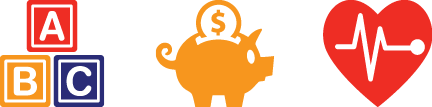 The Former Way
The Bold Way
An inch deep and a mile wide
Fund as many agencies as we could
Investing enough resources into issues to truly make a measurable difference
Convening as many partners as needed
Financial
Stability
Education
Health
5
Mobilizing for Collective Impact
Focus on community level data
Set Bold Goals
Follow Collective Impact framework
Working strategically together for maximum impact
Focus resources to partnerships
Touch more lives in a localized approach
Show measurable results to our community
6
Community Needs Assessment
7
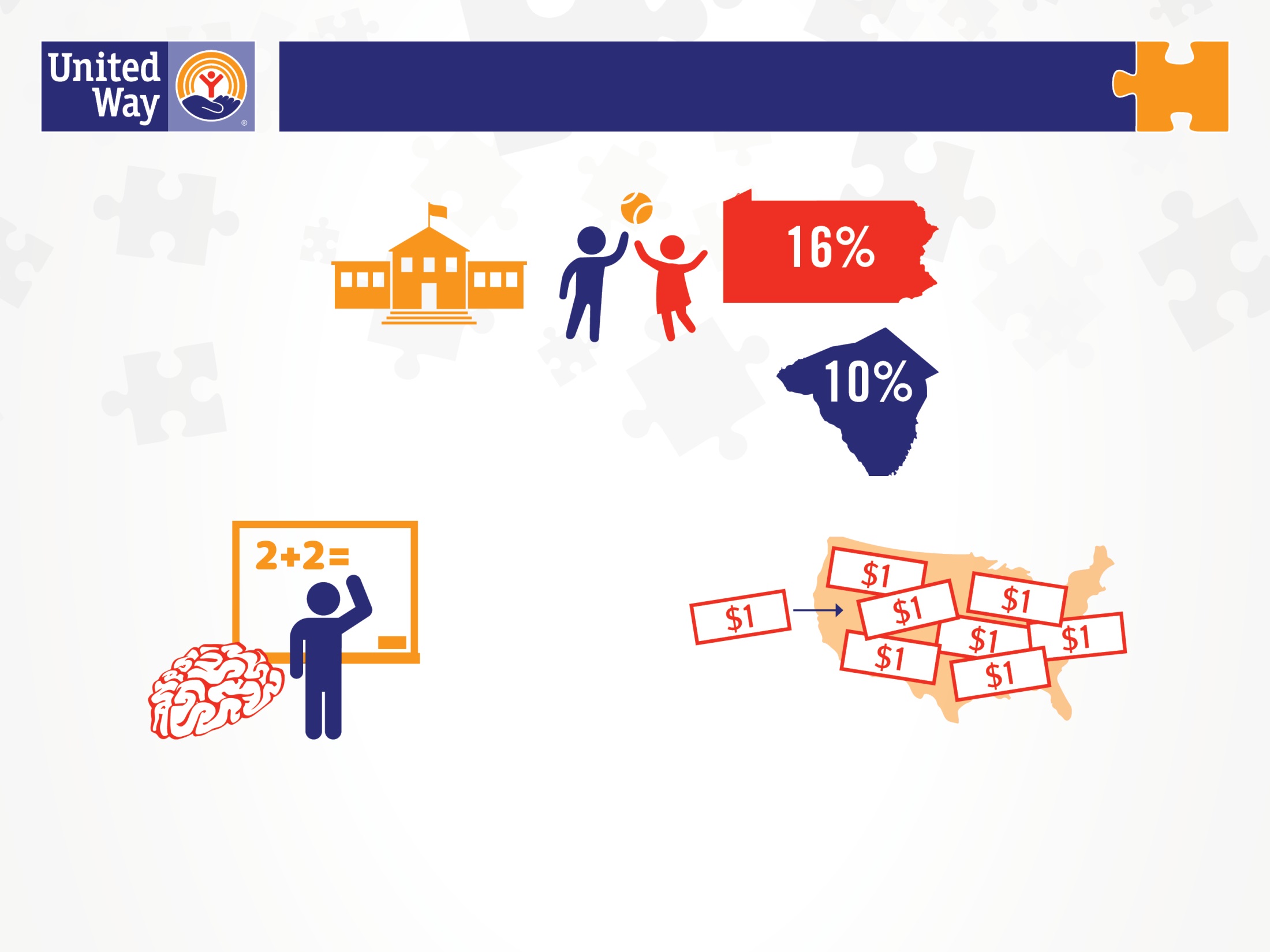 Early Education Statistics
Children Aged 3-4 Enrolled in Publicly-Funded Pre-K
Every $1 Invested in Quality Early Education Saves at least $7 in Special Education, Public Assistance, Corrections, and Lost Taxes
A Child’s Brain is 90% Developed by Age 5
8
Bold Goal 1
By 2025, 100% of our children will enter kindergarten ready to learn.
9
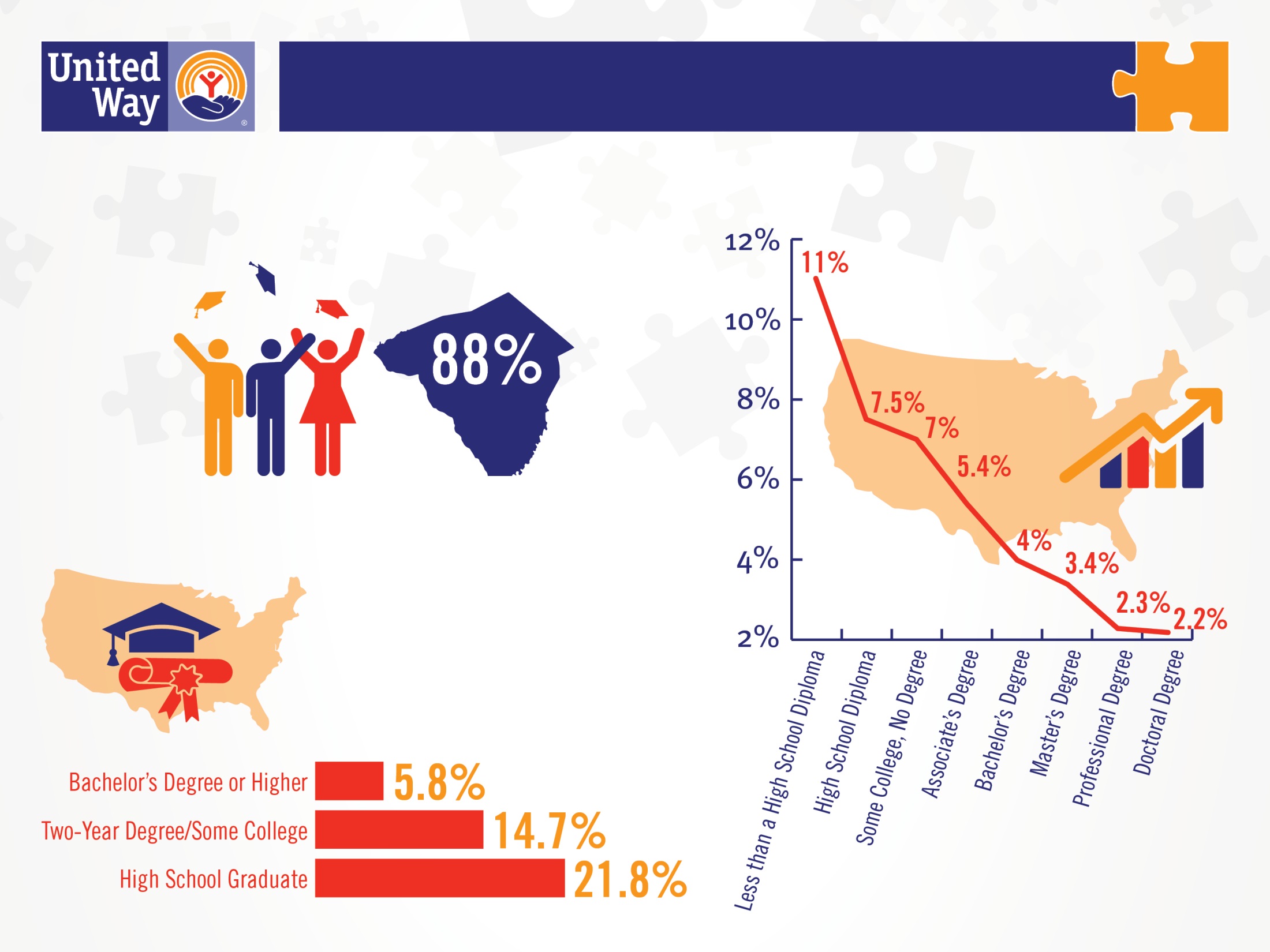 Secondary Education Statistics
Graduation Rate
Unemployment Rate 
by Education Level
Millennials Living in Poverty (Aged 25-32)
10
Bold Goal 2
By 2025, 100% of students and adults will have post-secondary credentials.
11
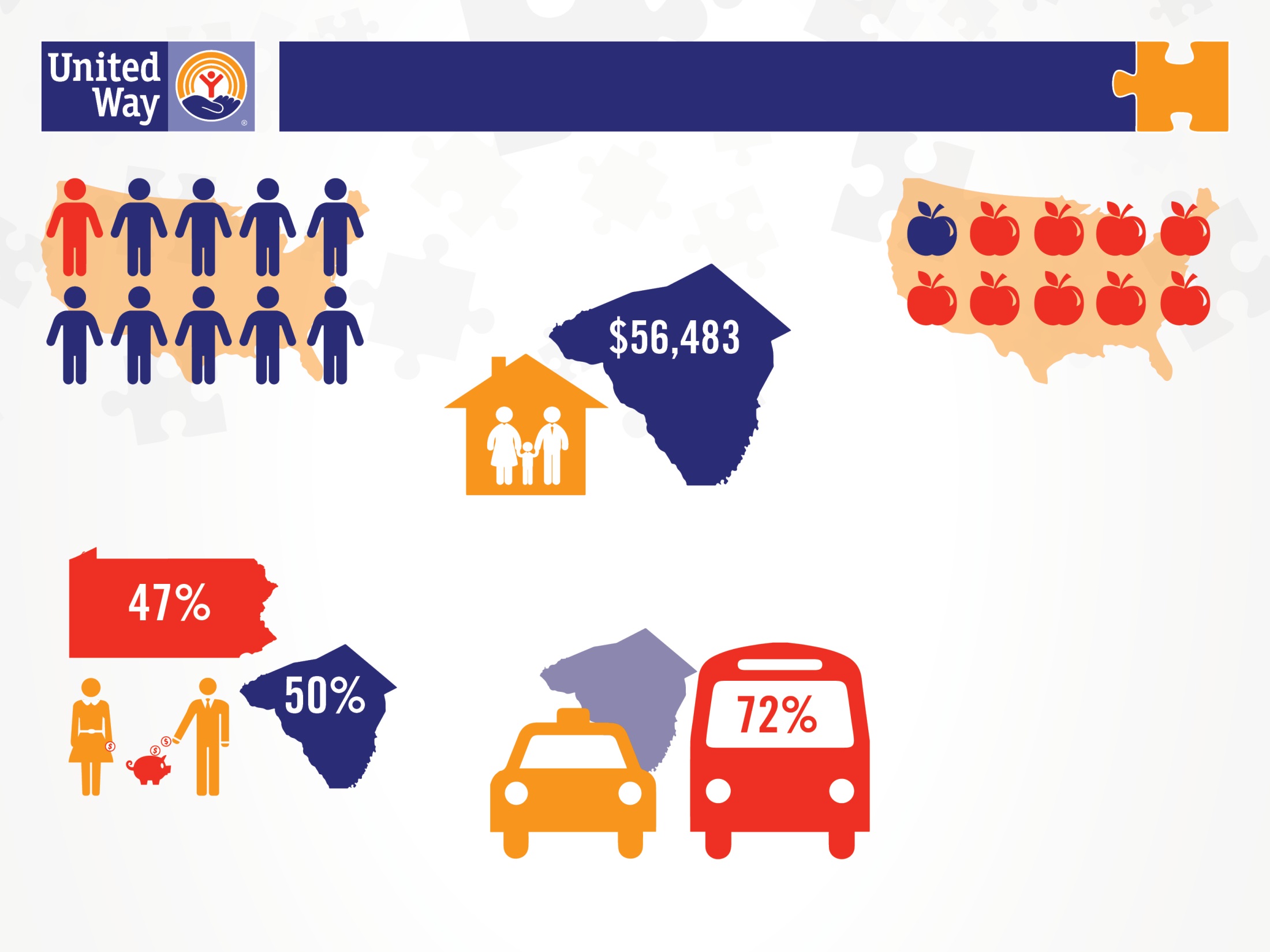 Financial Stability Statistics
Median 
Household Income
More than 1 in 10 People have Limited Access to Adequate Food
1 in 10 People 
Live in Poverty
Households Having a Combined Housing and Transportation Cost Burden of 45%+ of Income
Gross Rent > 30% of Household Income
12
Bold Goal 3
By 2025, decrease individuals and families living in poverty by 50%.
13
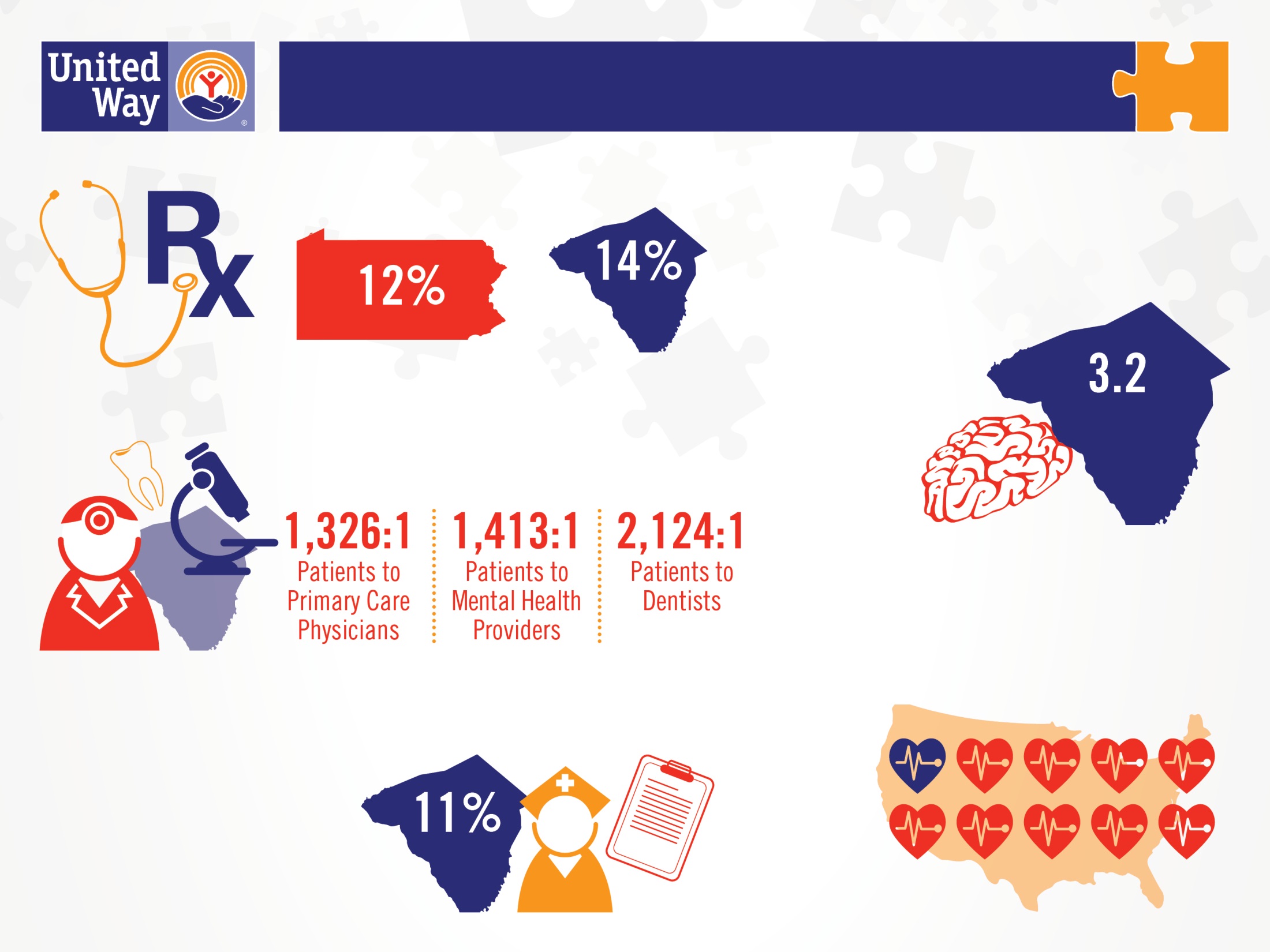 Healthcare Statistics
Mentally Unhealthy Days Reported in Past Month (Age-Adjusted)
Uninsured
Ratio of Patients to Providers
1 in 10 People Do Not 
Seek Medical Treatment 
Due to Cost
Adults Reporting 
Fair or Poor Health
14
Bold Goal 4
By 2025, 100% of individuals, children, and families will have a medical home.
15
Technical Assistance
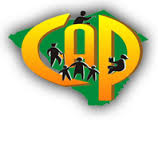 16
RFP Process
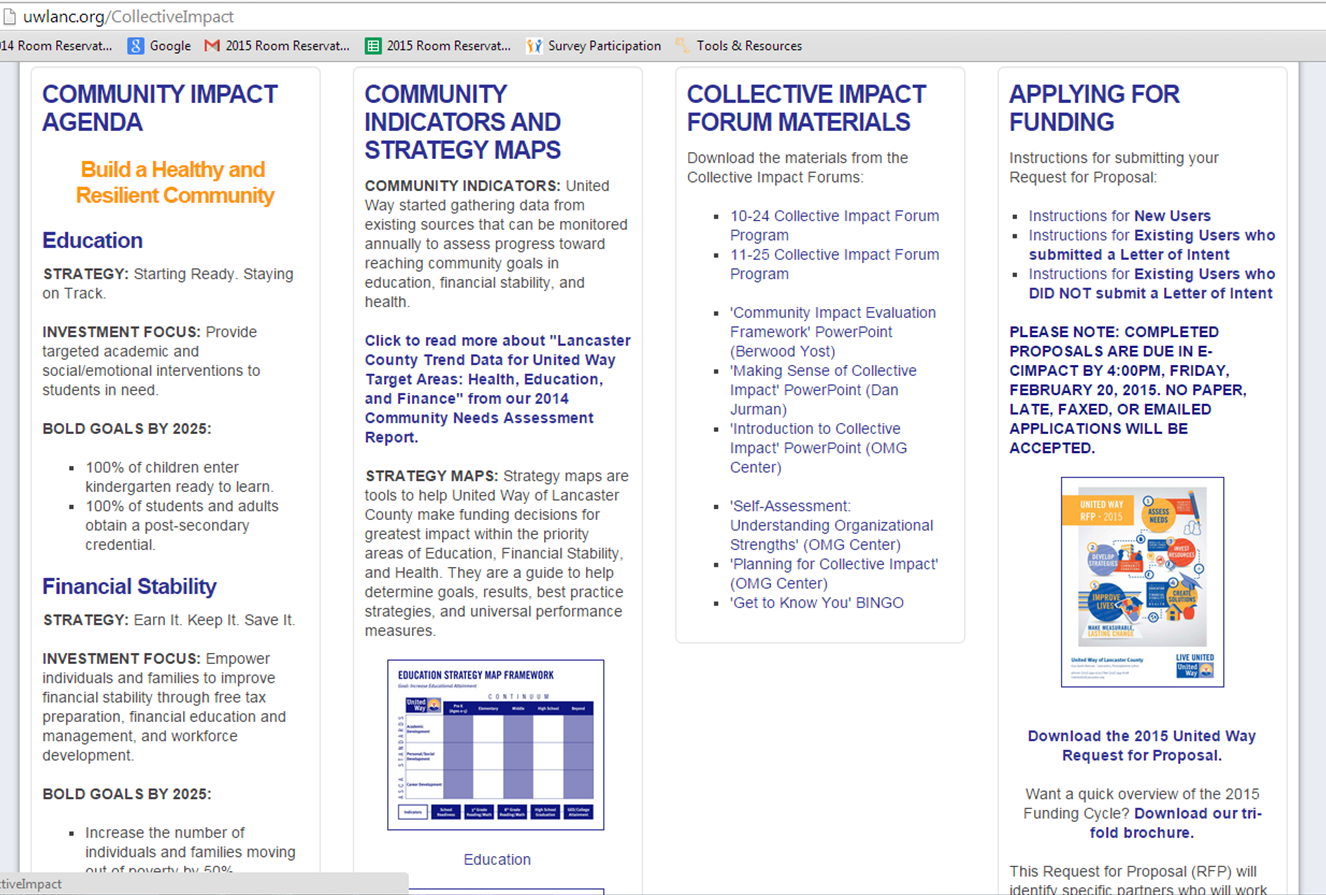 17
[Speaker Notes: 3 year funding]
Community Impact Partnerships
Community Wellness  
Elizabethtown Area Family Hub
Impacting Generations 
Integration Services for New Americans 
Lancaster County Coalition to End Homelessness 
Lancaster Medical Legal Partnership 
Lancaster-South Connections 
The Learning Lancaster Collaborative
Let’s Talk, Lancaster
Moving Forward 
Pathways Out of Poverty
Pinwheel Partners 
Plant the Seed of Learning 
Reunify, Empower, Prevent 
Solanco Family Life Network
Systems Aligned in Learning (SAIL)
Together Community Center
17 Community Impact Partnerships = 105 Partners
18
[Speaker Notes: Spring of 2015 – after an 8 month process of community education sessions, technical assistance, and a letter of intent process – 17 CIP’s were evaluated highly enough to receive funding. Show annual report – bold goals and location]
Challenges and Successes
Challenges:
Funding
Press
Messaging
Backbone Functions
Traditional Mindset
Evaluation
Shared Data
UW Capacity and Structure
Successes:
Year 2
Early Wins
CaseWorthy
Local Focus
Leverage
Cross County Collaboration
Strategic Planning
19
Thank you!
Andrea Heberlein, Lead Director, Community Impact
United Way of Lancaster County
630 Janet Avenue, Lancaster

Heberlein@UWLanc.org
(717) 824-8124
www.LiveUnitedLancaster.org
20